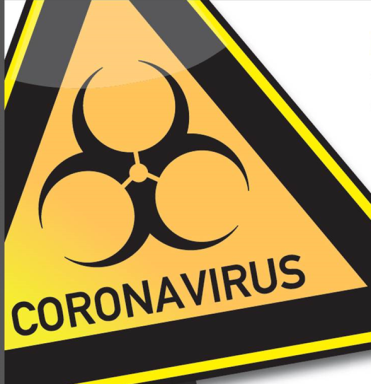 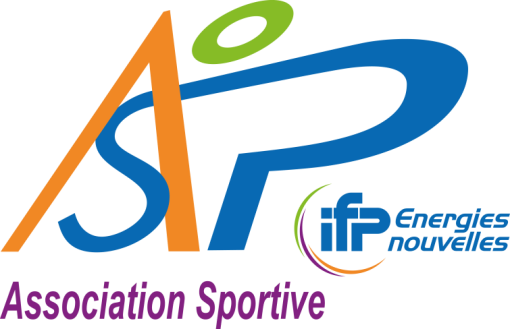 Mesures de prévention vis-à-vis de la propagation du Coronavirus
Selon les directives actuelles du groupe IFPEN :

Les personnes devant respecter une période de quarantaine (retour de zones à risque, personne abritant dans le foyer une personne ayant séjourné en zone à risque) ne doivent pas se rendre aux activités de l’ASIP (y compris les activités extérieures).

Les personnes extérieures participant à des activités de groupe (coachs  & animateurs sportifs, adhérents…) et accédant sur site sont soumis au filtrage visiteur en vigueur :
« un filtrage des visiteurs est réalisé à l’entrée des sites du groupe IFPEN. Les visiteurs ayant séjourné récemment (14 jours auparavant) dans une zone à risque ne pourront accéder aux sites. 

Bien sûr en fonction de l’évolution des mesures IFPEN nous actualiserons les mesures sur les activités ASIP.
 
Le bureau ASIP